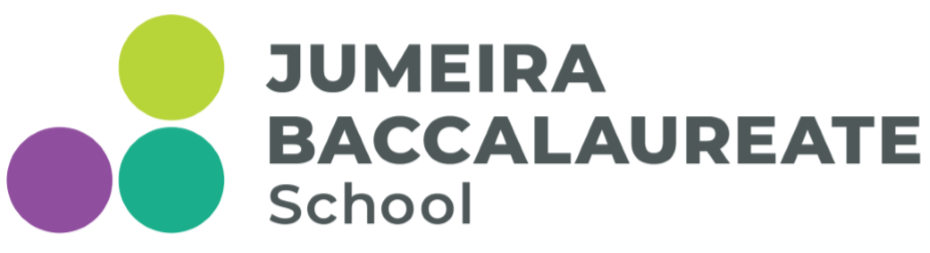 Character Education
Character in Actionat JBS
Pastoral Matters 
A.Eaton: Grade 7&8 Leader 
Date: 09.02.22
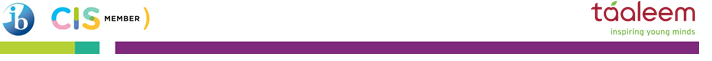 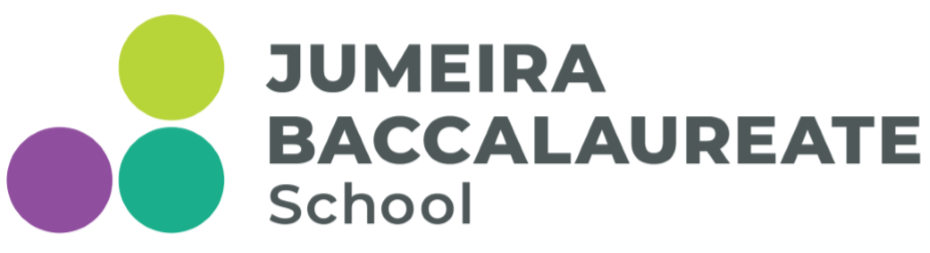 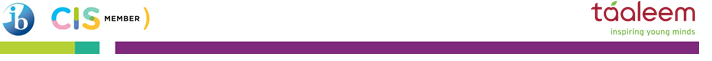 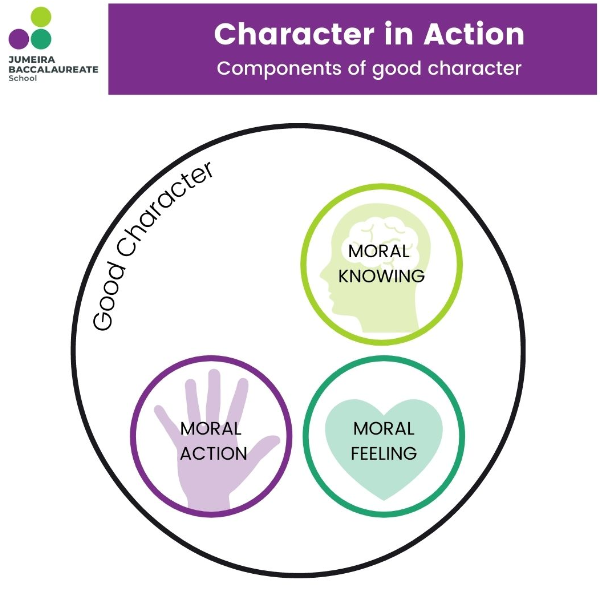 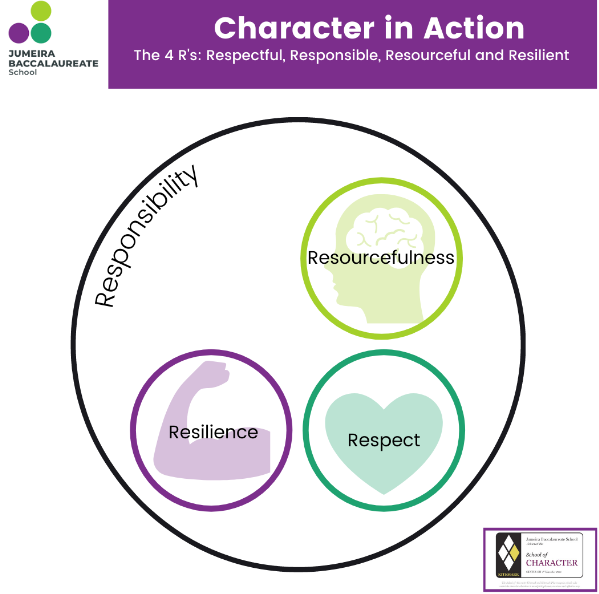 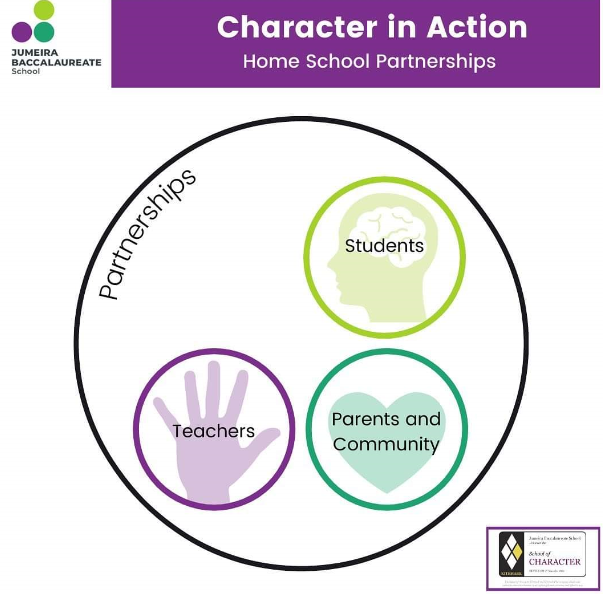 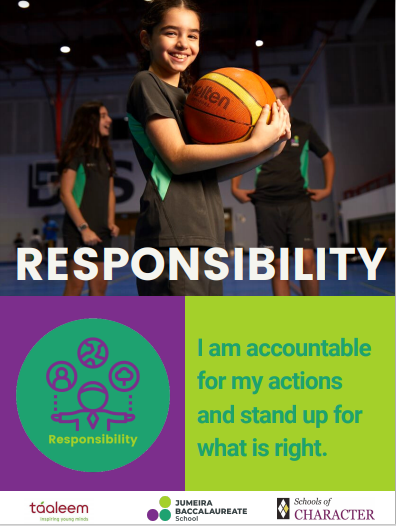 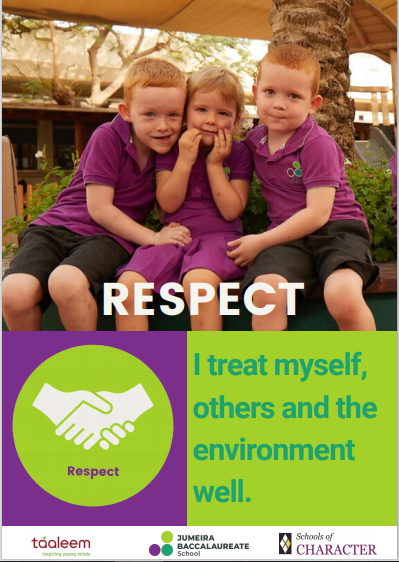 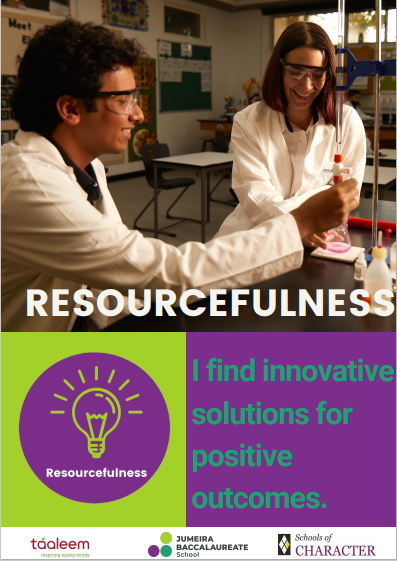 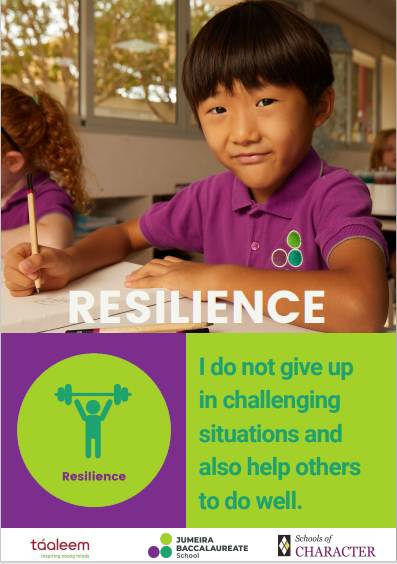 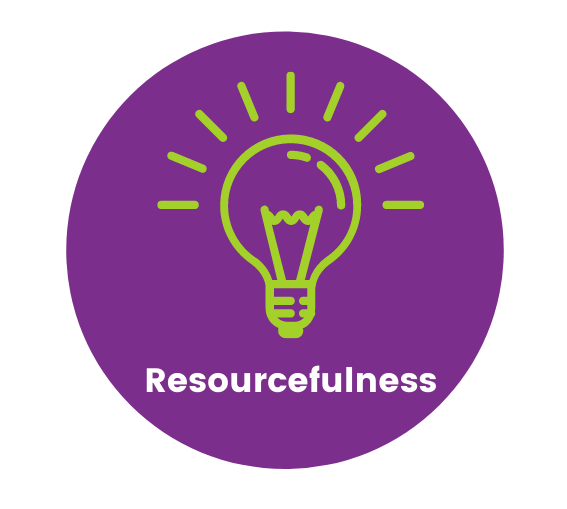 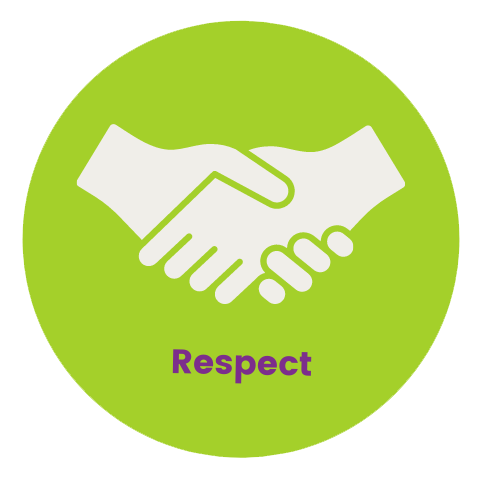 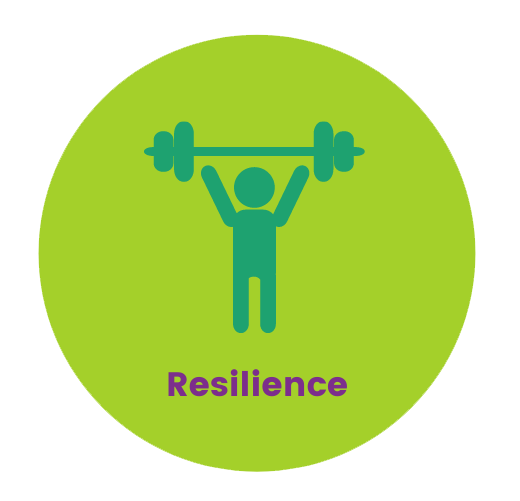 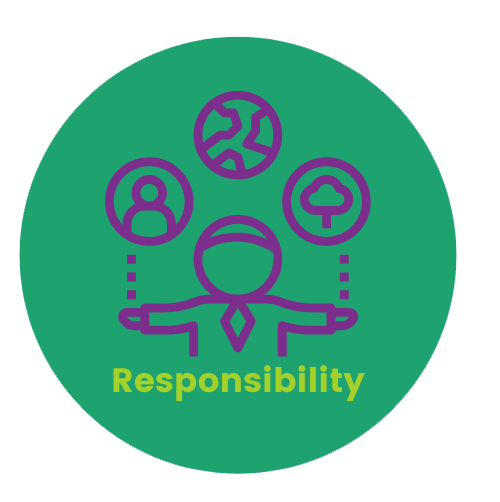 Character in Action Logos
Examples of Positive Behaviors



GOOD CHARACTER; doing the right thing when no one is looking and displaying many other good character traits or virtues;
 
Excellent effort
Excellent classwork
Excellent homework
Being prepared for class (the EMAN letters we have on the report)
Displaying IB learner profiles
Displaying traits of good character (including the 4 R’s)
Engagement and participation in class
Perfect punctuality and attendance
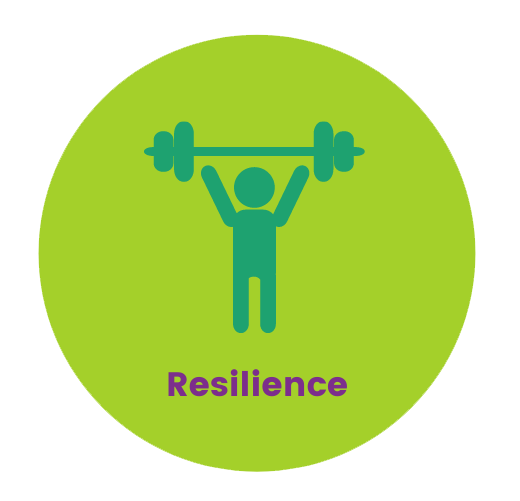 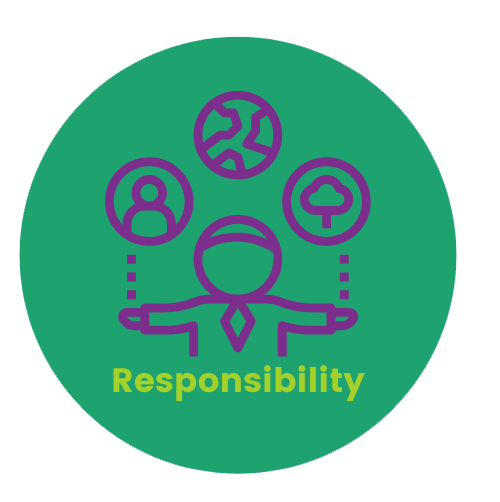 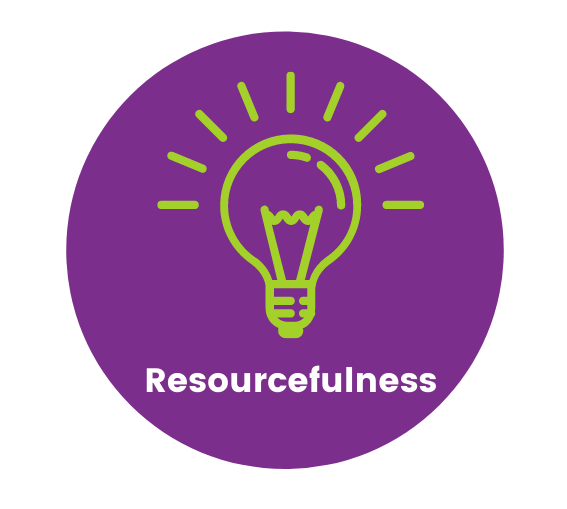 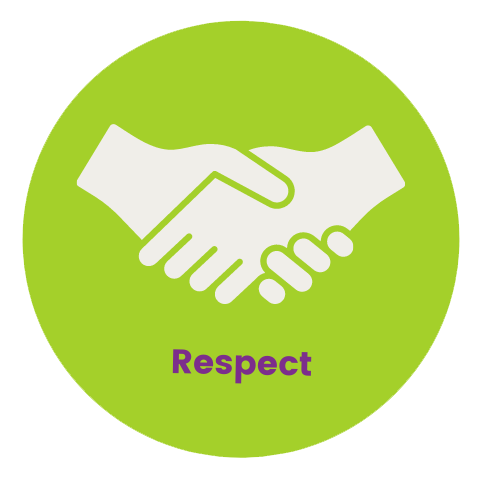 How we celebrate positive behavior 

House points and record these on Isams for matters which are measurable (not behavior)

Verbal praise to students (1:1)

Positive emails and cc in grade leader

Certificates (e.g., IB learner award)
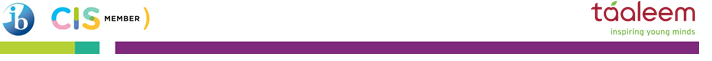 Challenging Student Behaviour
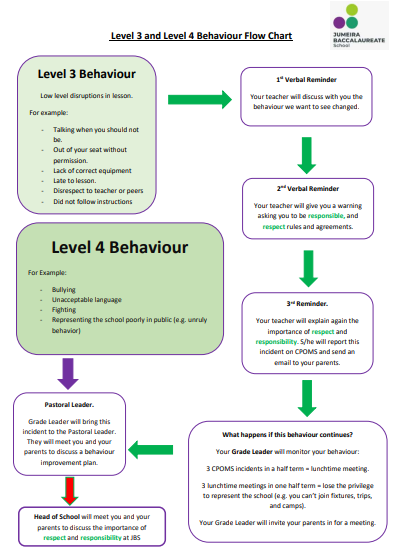 Standard procedure in lessons
First time - Benefit of the doubt, ensuring we have acknowledged and addressed the matter 

Second time - Verbal Warning

Third time - Log on CPOMS and email home
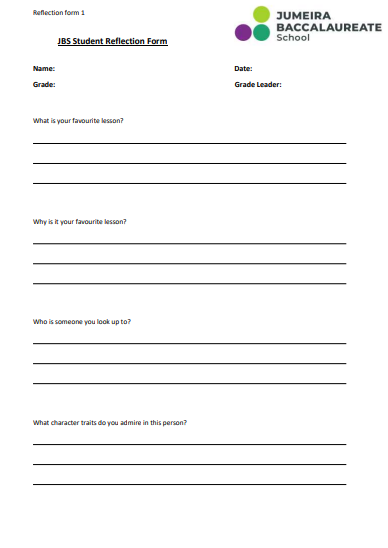 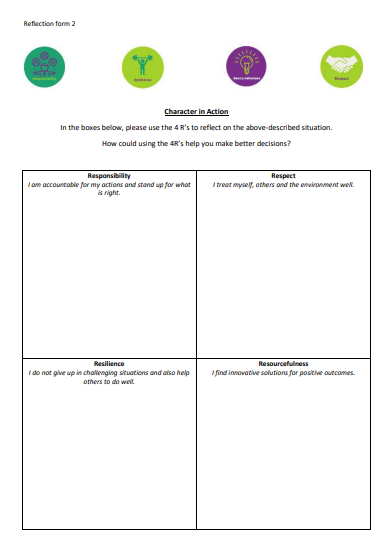 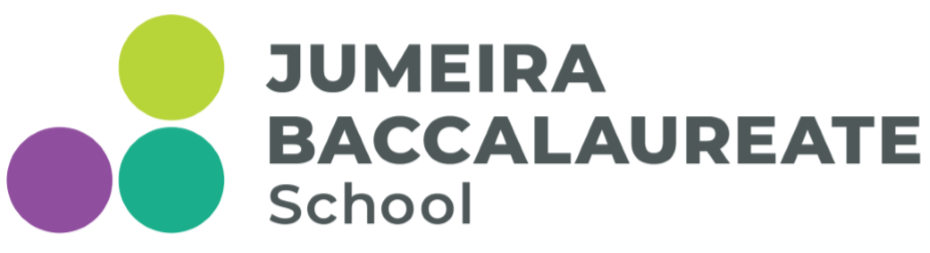 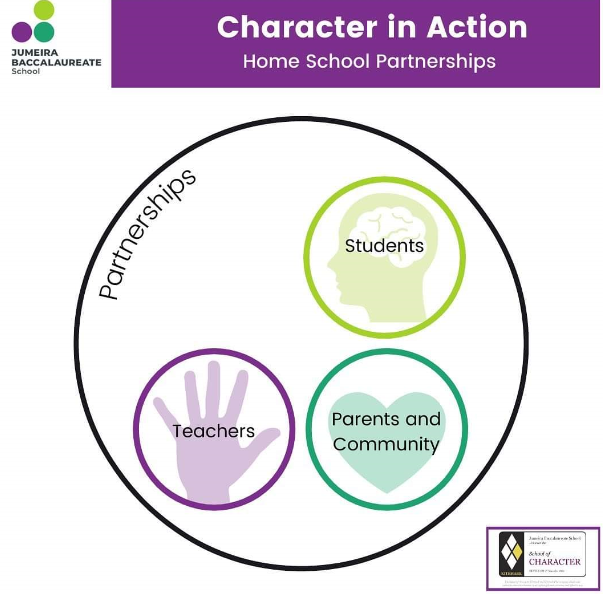 Parental Support is Key
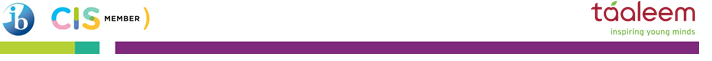 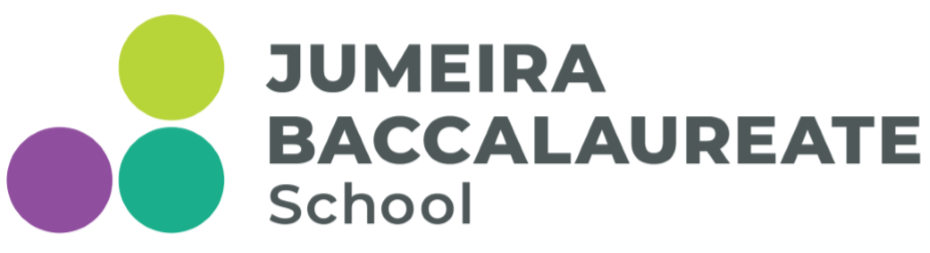 Any Questions?
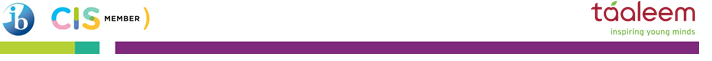